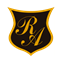 Comencemos este día con energía
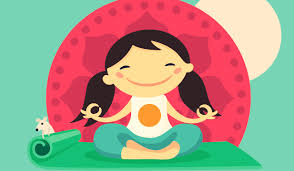 Equipo de Convivencia Escolar
Veamos el siguiente video que nos ayudará a comenzar este día con energía.
Pincha aquí
Pincha aquí
¿ Les gustó la actividad?
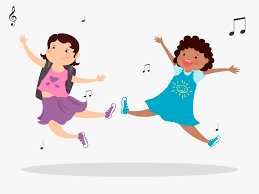